Öxabäck Fiber
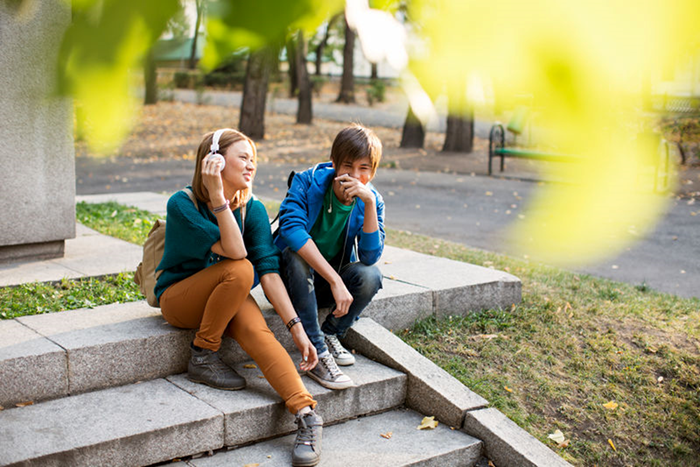 2018-02-09
Ert kollektiva utbud
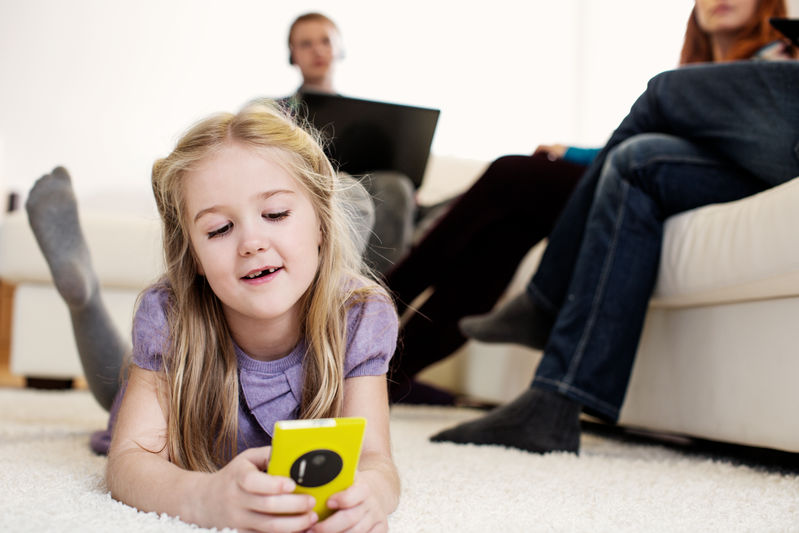 Bredband 100/100



Bredbandstelefoni


Tv-paket Lagom, 40 kanaler
20 Playtjänster



Trådlös router



Tv-box
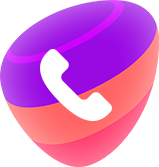 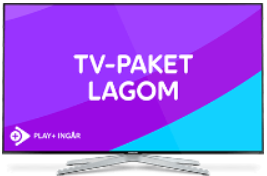 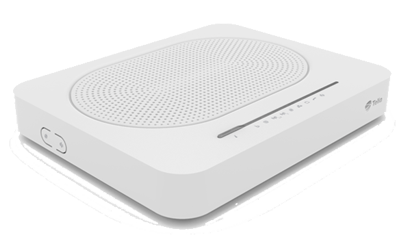 xxx kr 
Pris på Zmarket 847 kr
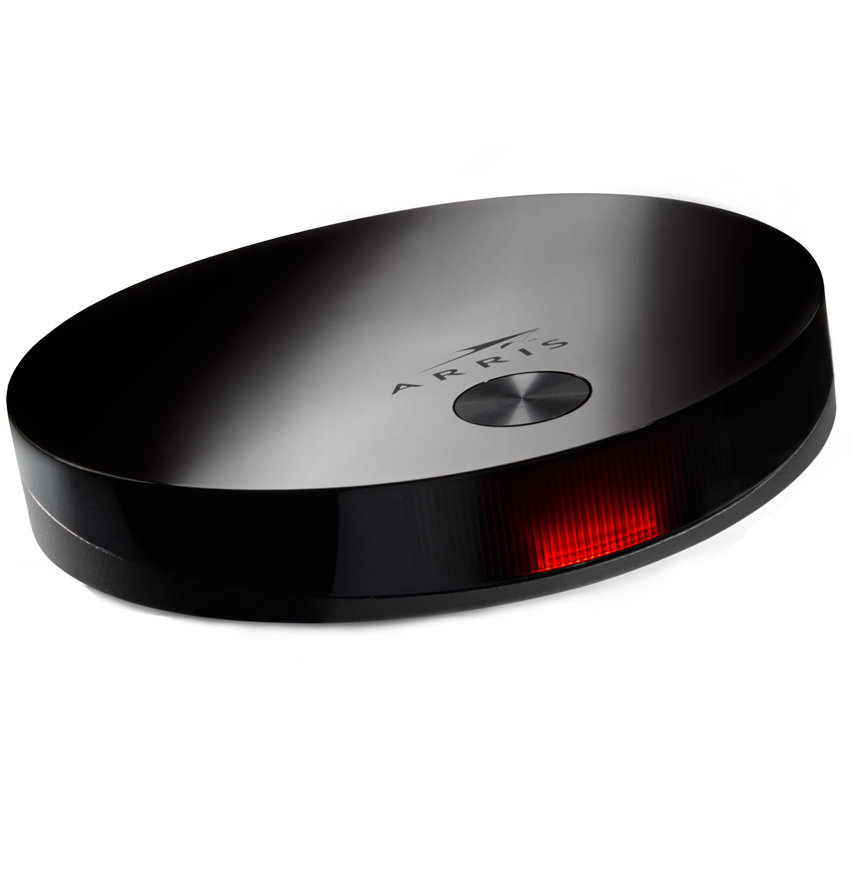 2018-02-09
Ert kollektiva utbud
Bredband 100/100
Ger dig ett säkert, trådlöst hemmanätverk 

Vi hjälper dig med support och uppgraderingar

Ca 800 Mbit/s trådlöst

Kan fjärrstyras

Sändare för trådlös TV

Telia Zone

Tillhör fastigheten/föreningen
Trådlös router
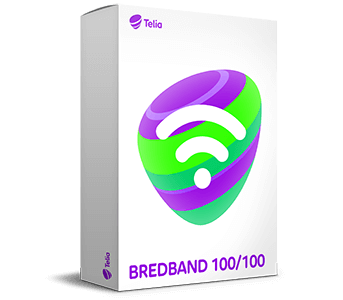 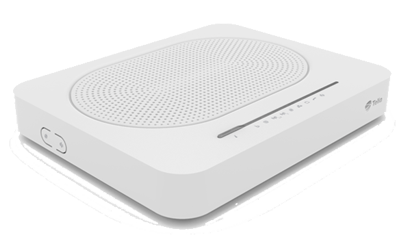 2018-02-09
Vi har Sveriges nöjdaste tv-kunder
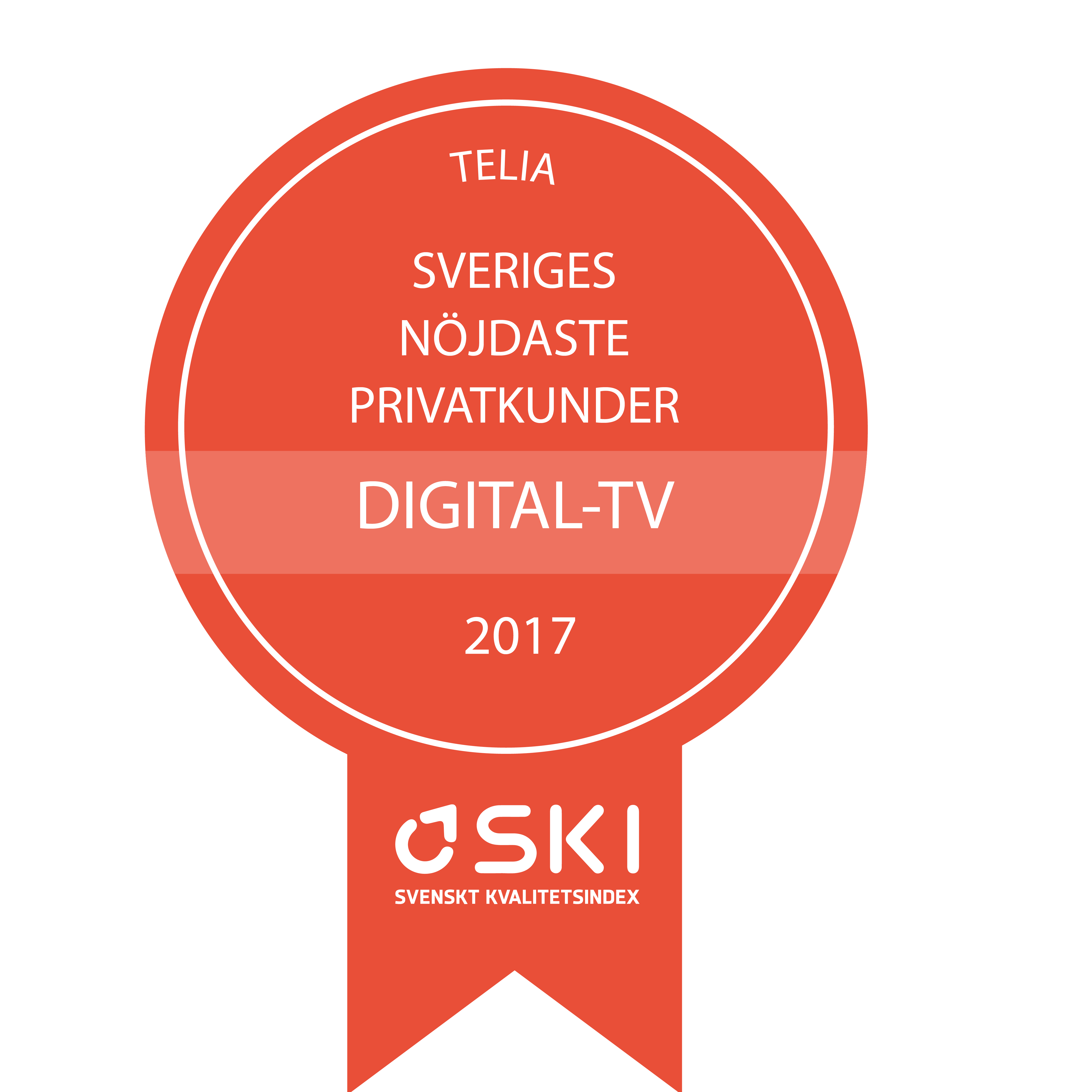 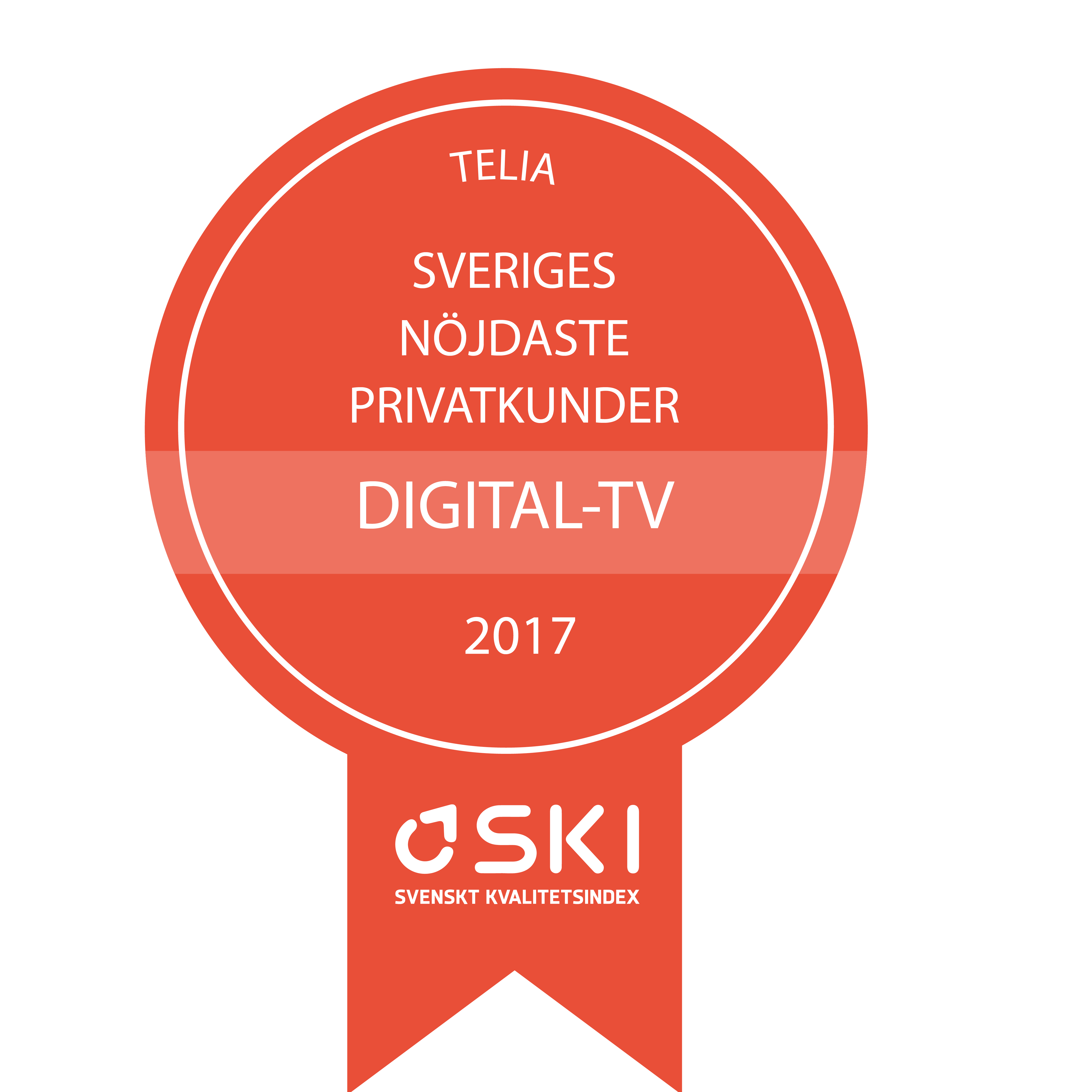 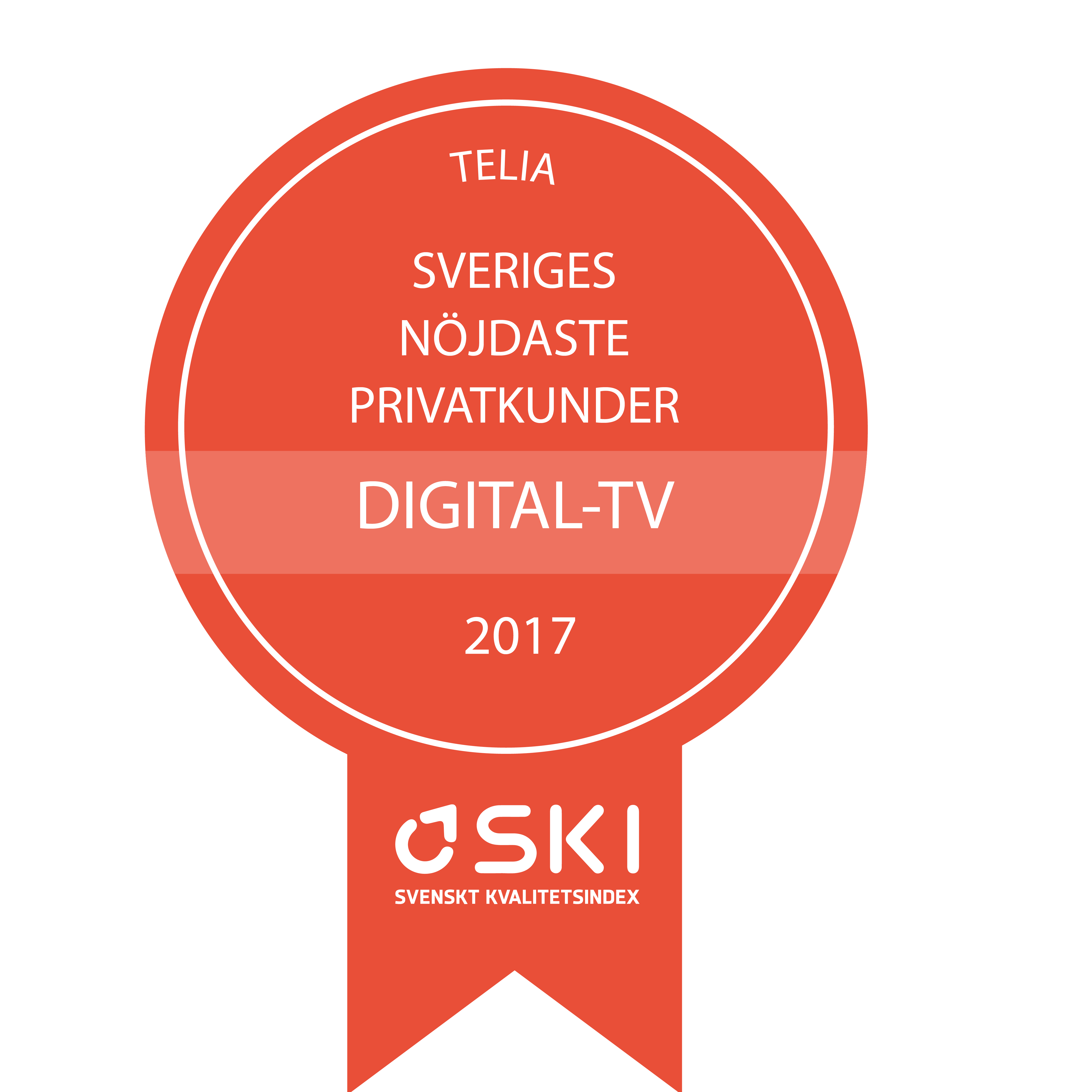 2018-02-09
TELIA HAR TV FÖR ALLA BEHOV
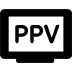 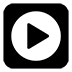 PAY-PER-VIEW

Köp fristående matcher och titta live
Aktuella sportevent direkt med fjärrkontrollen
Se när ditt favoritlag spelar live
Kostar från 99 kr
PLAYTJÄNSTER

Titta när du har tid och lust
Se tv på din surfplatta, mobil eller dator
Playtjänsten och filmbutiken tar du också med dig!  
Stöds av Chromecast och Airplay
FILMBUTIKEN

Välkommen in till Sveriges 
största filmbutik
Hyr bland 6500 filmer direktmed fjärrkontrollen.
Alla DVD-släpp
Kostar mellan 9 – 59 kr
2018-02-09
Tv-paket LAGOm samt  tv-box
Tv-kanaler:
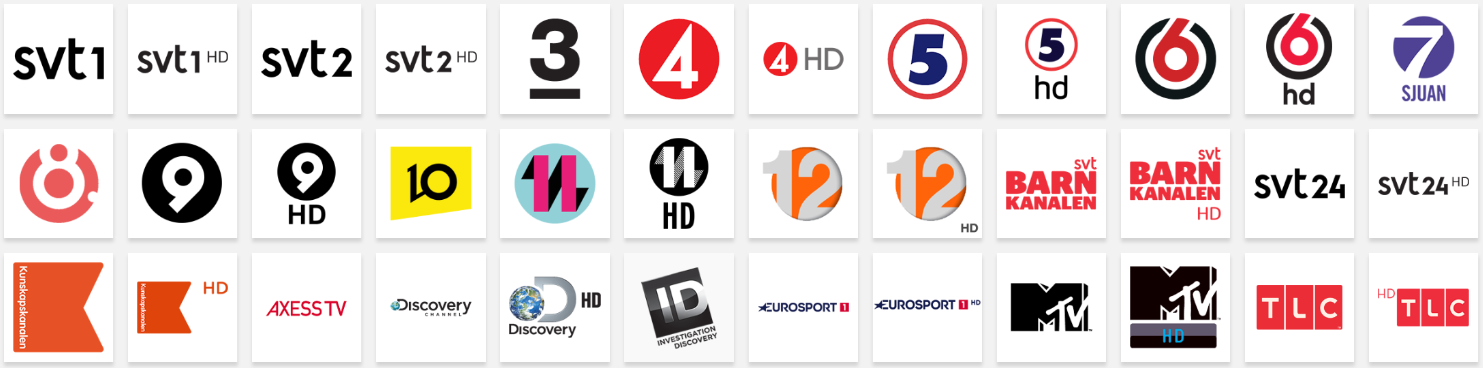 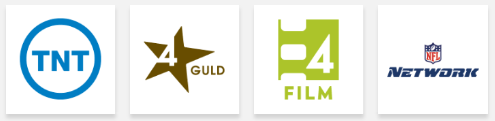 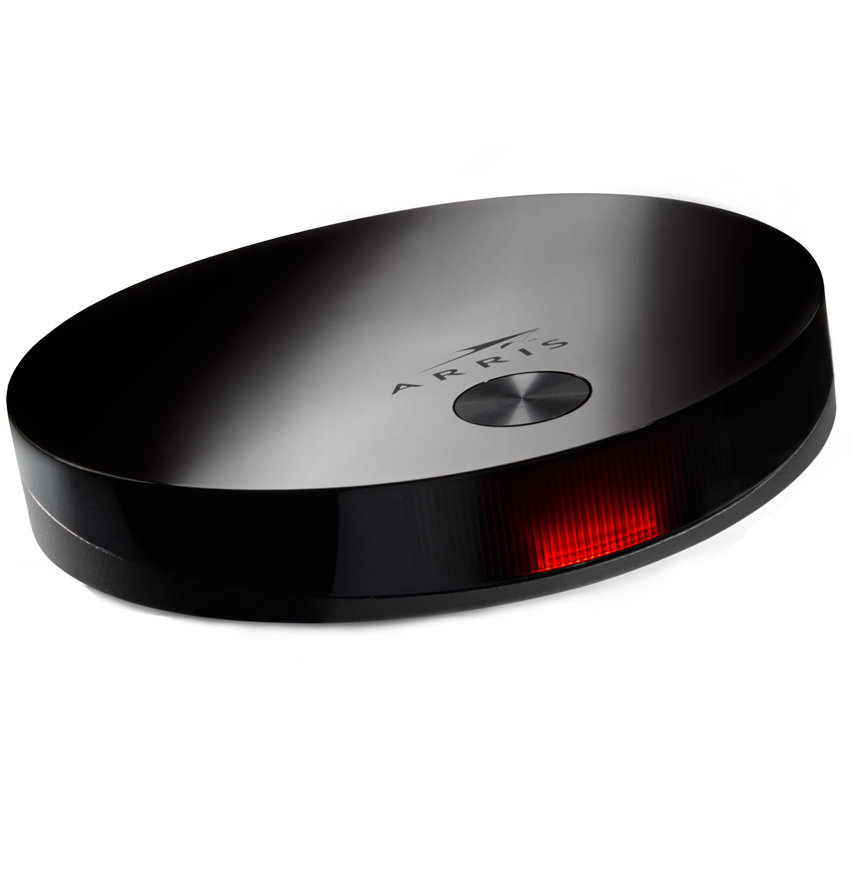 Playtjänster:
Tv-box, Arris 4302
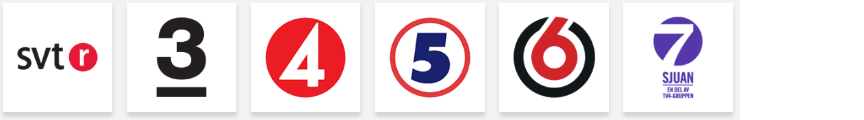 HD box
Fjärrkontroll med Bluetooth
Inbyggda appar
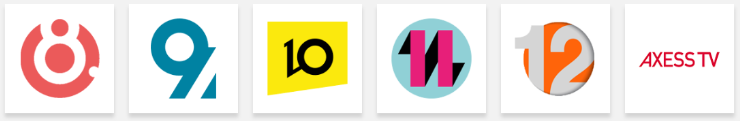 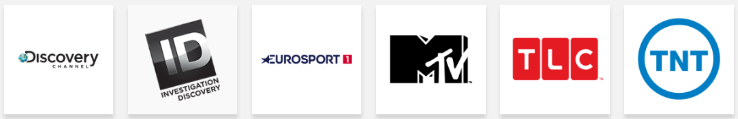 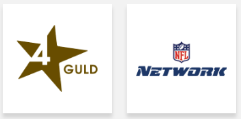 2018-02-09
* Kanalutbudet kan ändras
Telia Play+ Tv var du vill när du vill
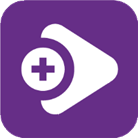 Streama med 2 enheter samtidigt

Kompatibel med Apple-TV

Kompatibel med Chromecast
Ditt TV-utbud ingår i Play+
TV i din mobil, dator eller surfplatta:
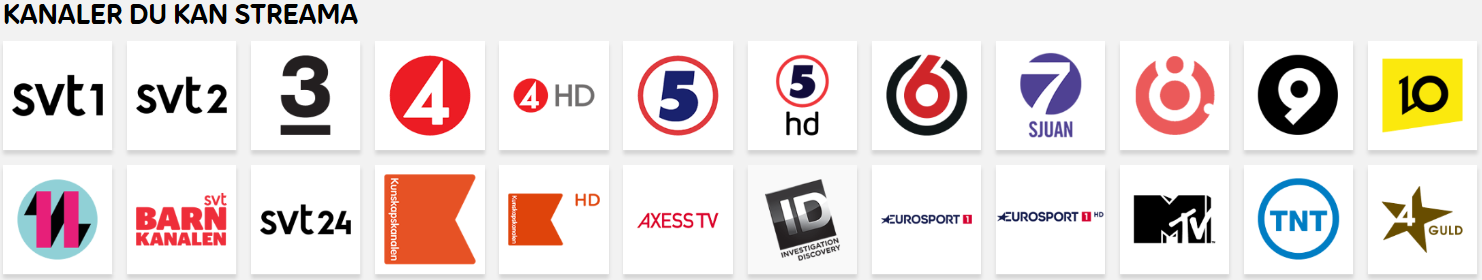 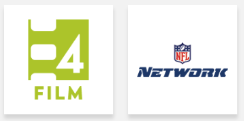 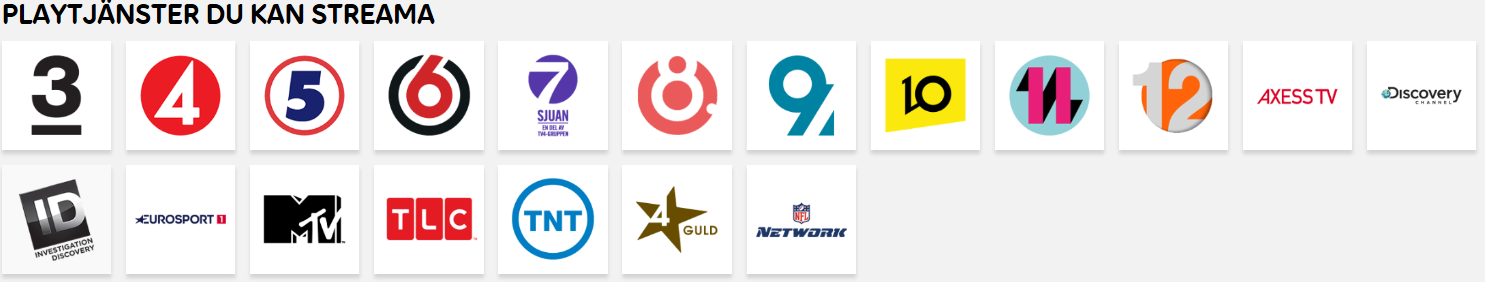 2018-02-09
* Kanalutbudet kan ändras
prisavtalFast telefoni med lägre priser på de samtal du ringer ofta
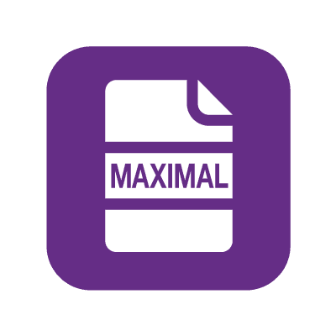 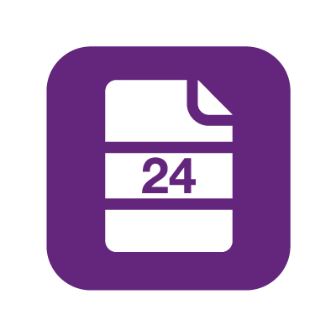 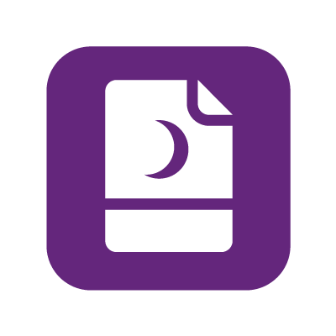 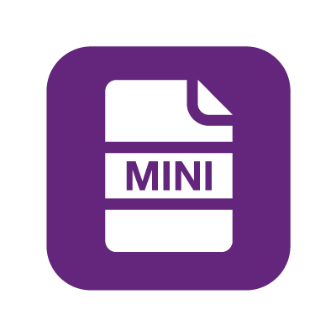 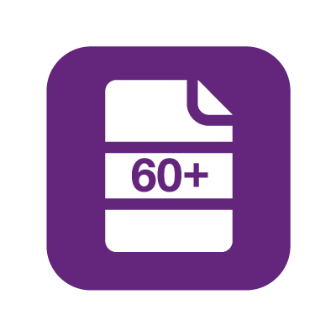 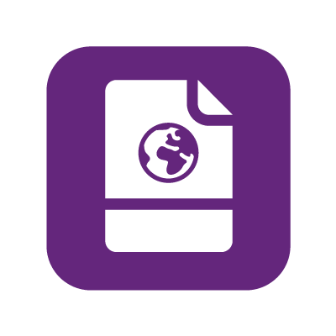 Dygnet runt
Mini
Maximal
Plus
Utland
Kväll & helg
Använd samma telefoner som du har idag.
Välj ett prisavtal som passar dina behov.
Bredbandstelefoni går på ström, användning av t.ex. trygghetslarm och hemlarm.
2018-02-09
Fler möjligheter…
2018-02-09
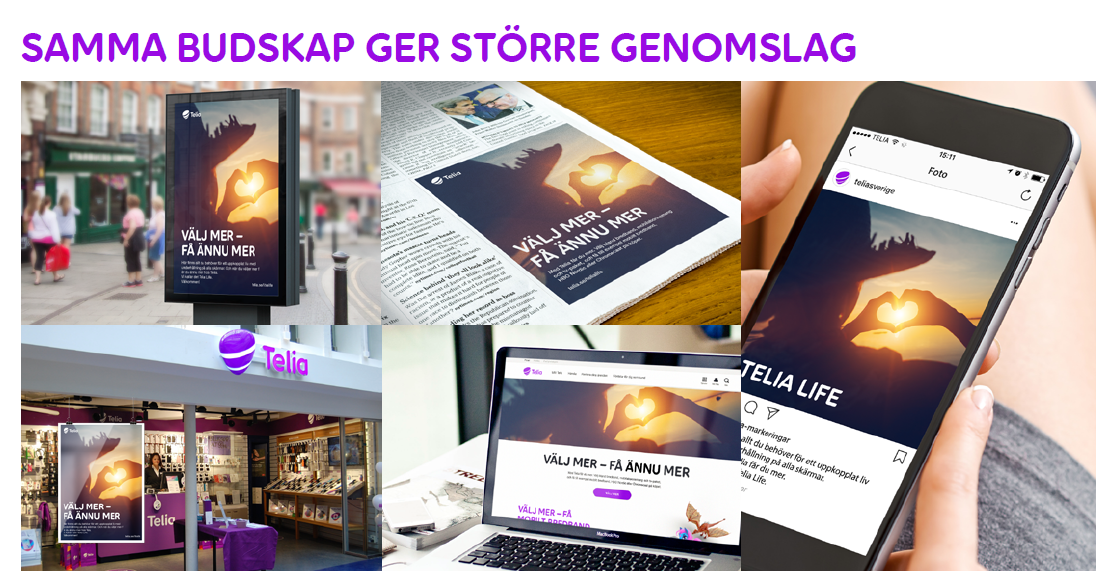 Telia Life
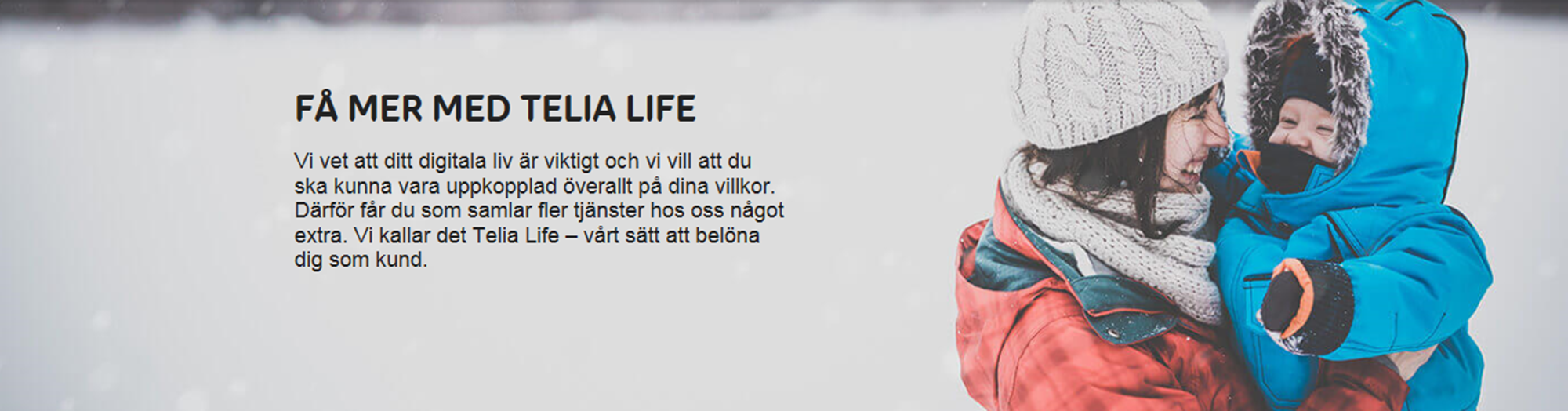 yyyy-mm-dd
Välj till en annan hastighet
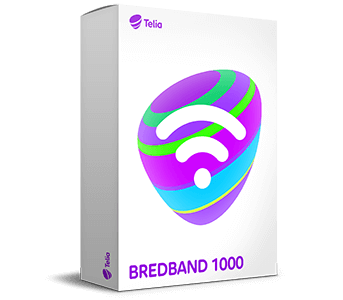 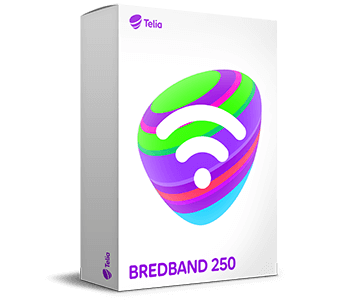 Jobb & nöje för hela familjen

99 kr/mån
ord. pris 499 kr/mån
Vårt värsting-bredband

699 kr/mån 
ord. pris 999 kr/mån
*Priser kan ändras
2018-02-09
Köp till fler tv-boxar
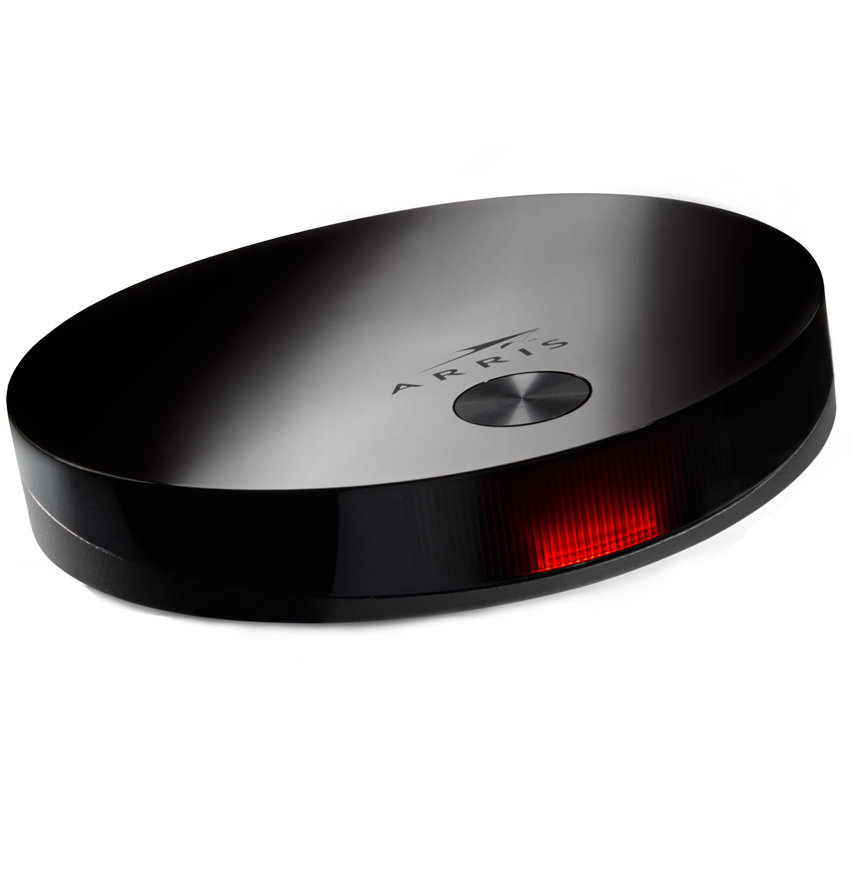 Tv-box, Arris 4302, 699 kr ord. pris 1299 kr


				Inspelningsbar Arris 4302 + Hårddisk, 1698 kr ord. pris 2700 kr
				(Endast Hårddisken 999 kr)


Har du Telias tv-box sedan tidigare så kan den användas.
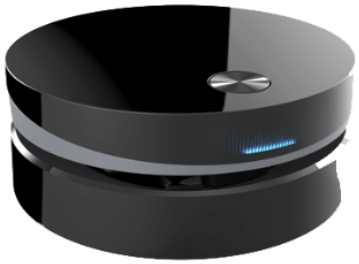 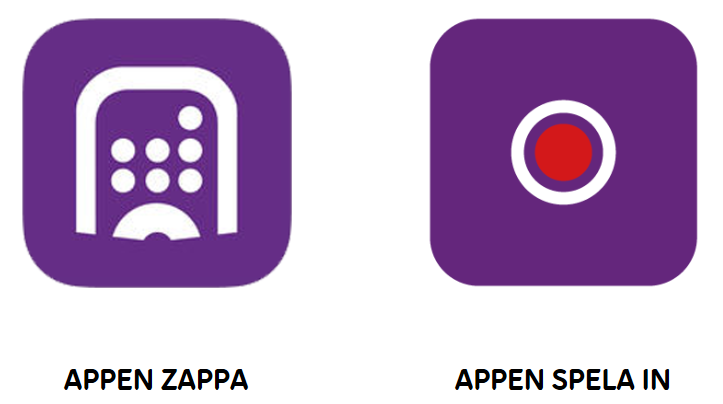 *Priser kan ändras
2018-02-09
Förstärk ditt trådlösa nätverk
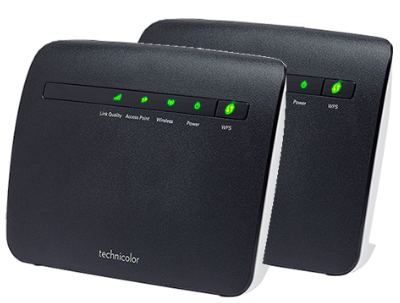 Trådlös TV, Technicolor TG234 pris 599 kr
Hög hastighet
Kan även användas som WIFI-repeater
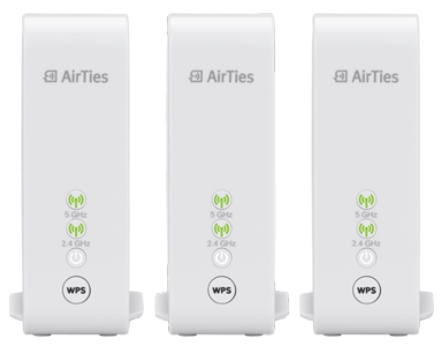 3-pack Airties Premium WIFI 2400 kr ord. pris 2880 kr
Snabb enkel installation
Betydligt högre hastighet hemma
Utöka nätverket efter ditt behov
*Priser kan ändras
2018-02-09
Anpassa ditt utbud Välj till kanalpaket
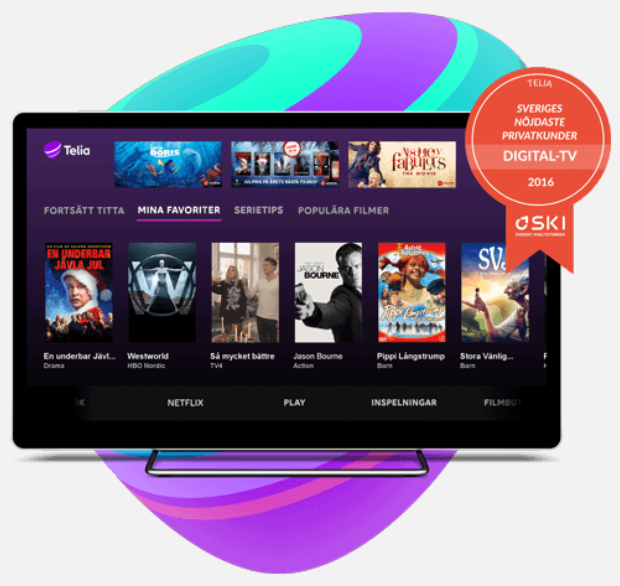 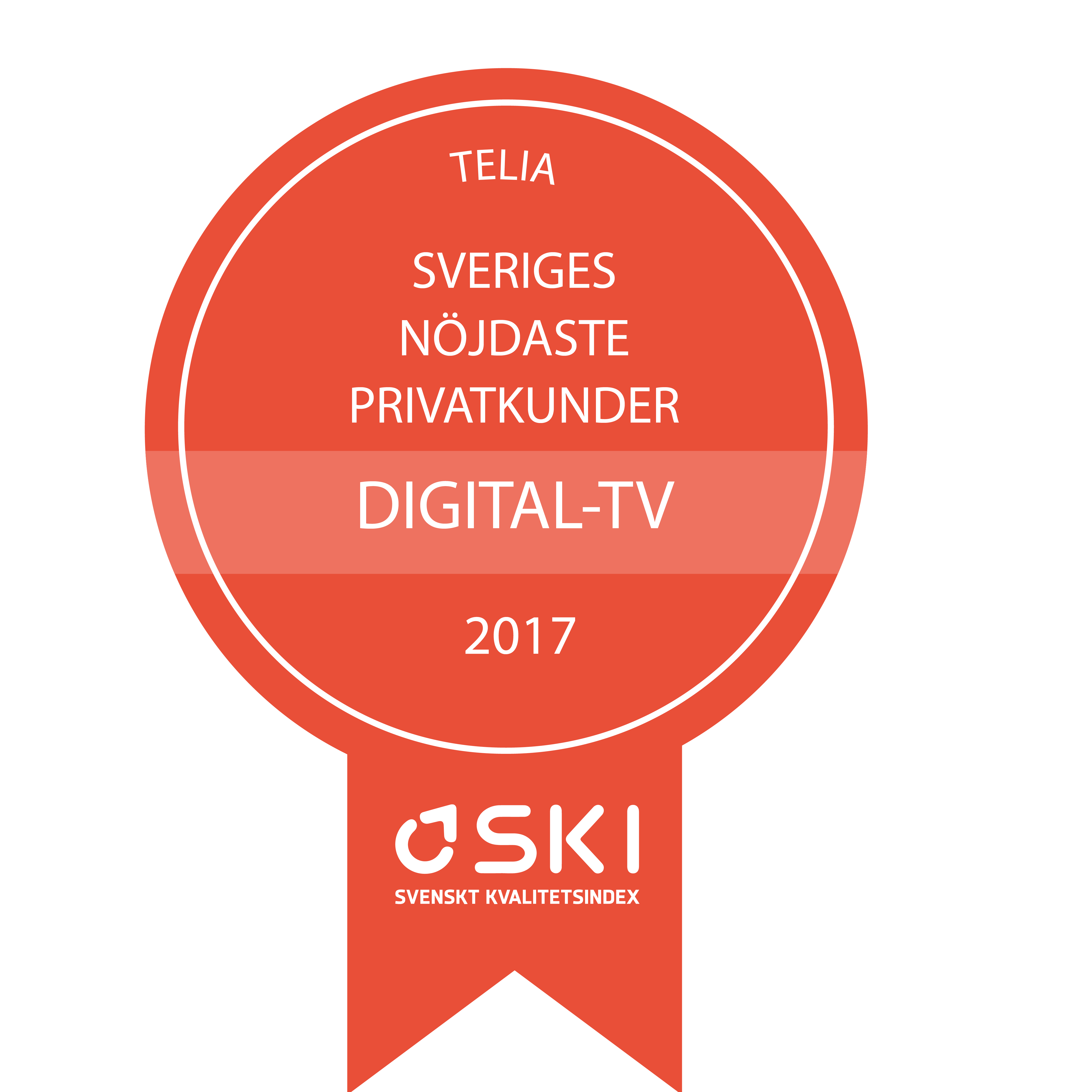 * Priserna kan komma ändras
2018-02-09
Tv-paket Stor, 80 kanalerPris 329 kr/mån, Ord. pris 399 kr/mån *
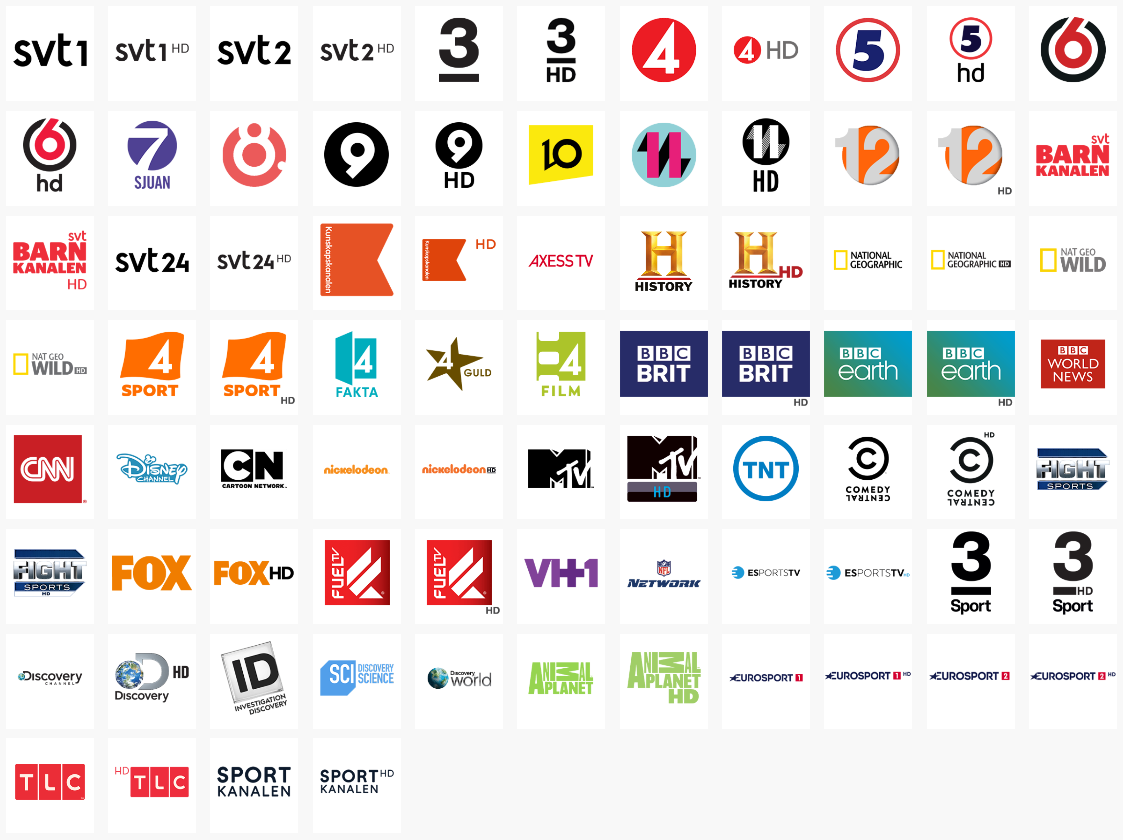 48 unika kanaler
32 HD kanaler
46 playtjänster

Utökar Play+ utbudet
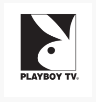 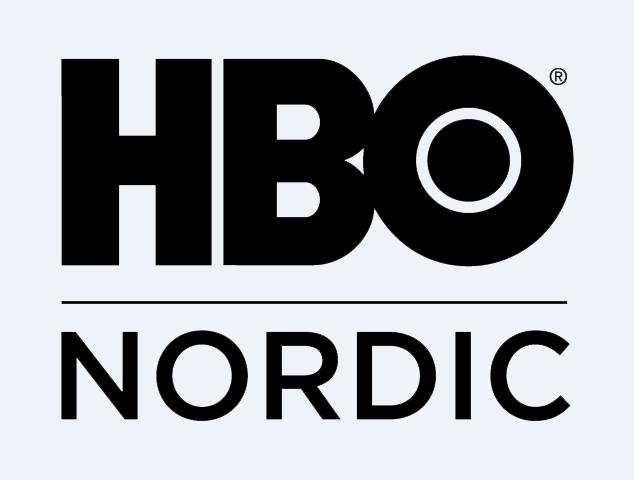 * Priserna kan komma ändras
* Kanalutbudet kan ändras
Premium Kanaler
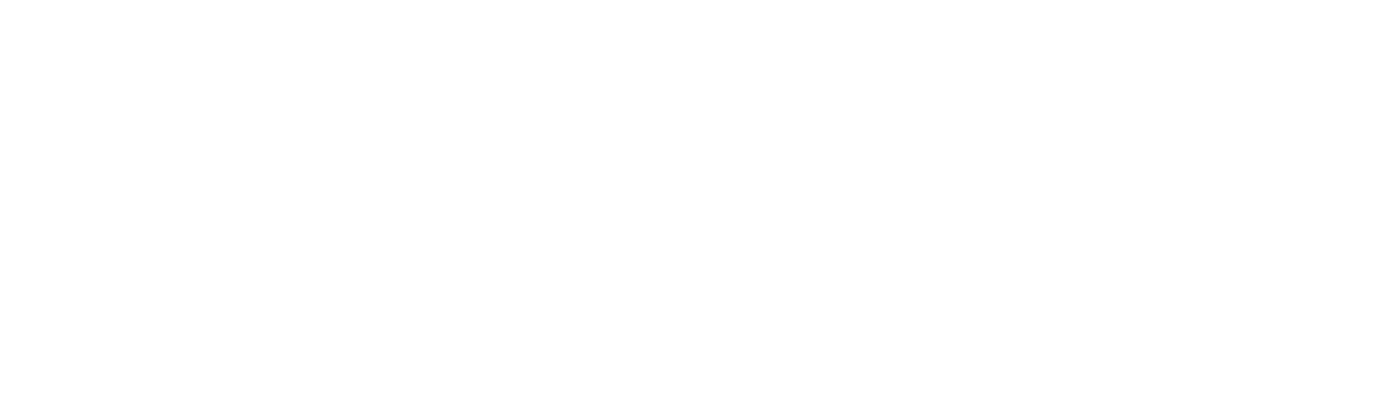 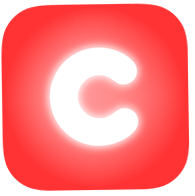 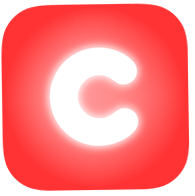 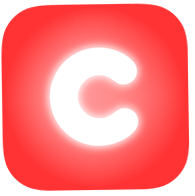 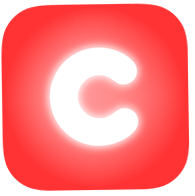 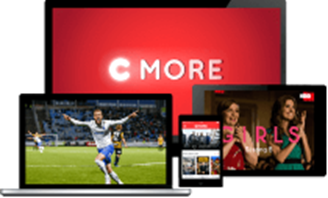 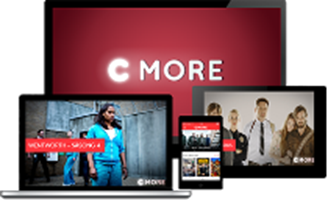 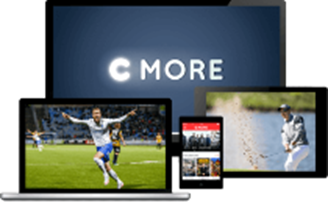 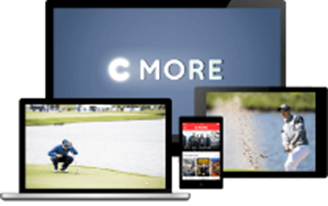 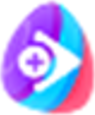 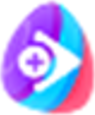 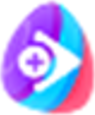 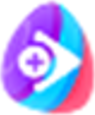 C More Standard

149 kr/mån
C More Premium

499 kr/mån
C More Sport

449 kr/mån
C More Golf

149 kr/mån
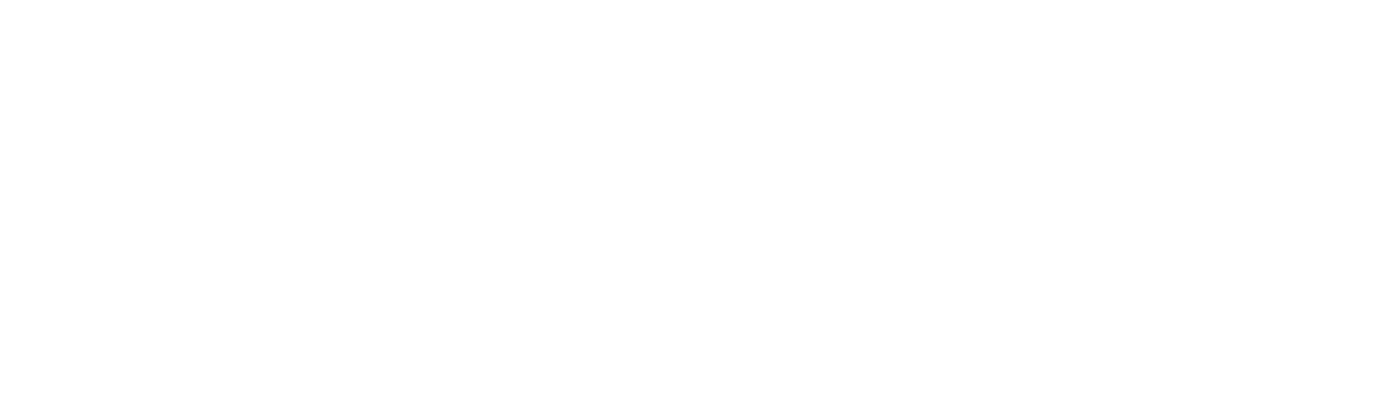 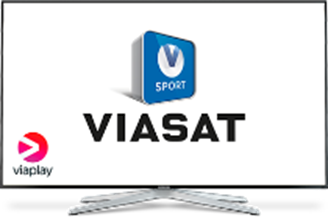 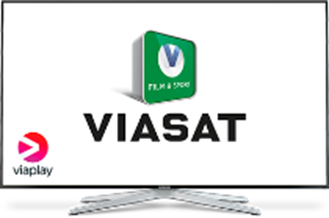 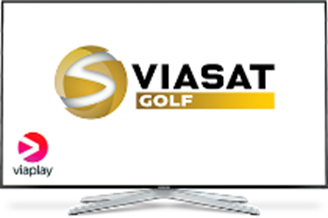 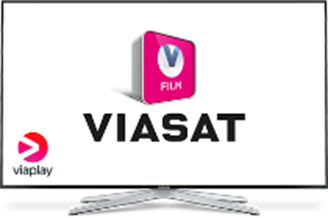 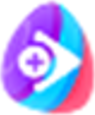 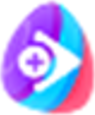 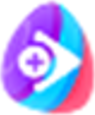 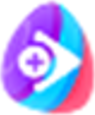 Viasat Film & Sport Plus

469 kr/mån
Viasat Sport Plus

399 kr/mån
Viasat Golf

129 kr/mån
Viasat Film

219 kr/mån
* Priserna kan komma ändras
** Alltid 12 månaders bindningstid
Övriga tv-paket och tillvalskanaler
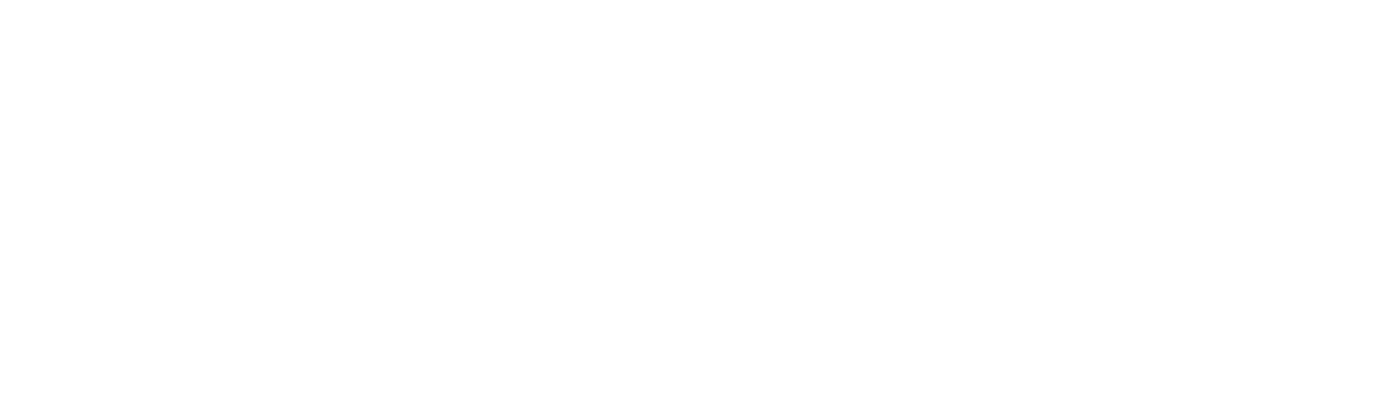 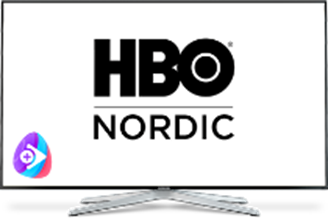 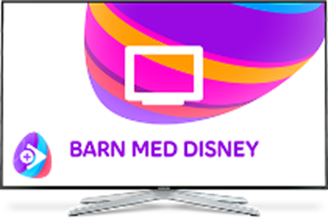 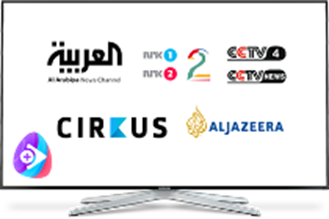 Barn med Disney

59 kr/mån
HBO Nordic

89 kr/mån
Tillvalskanaler

från 49 kr/mån
* Priserna kan komma ändras
Välj tjänster
Smidigt, allt på en och samma faktura
Ingen bindningstid
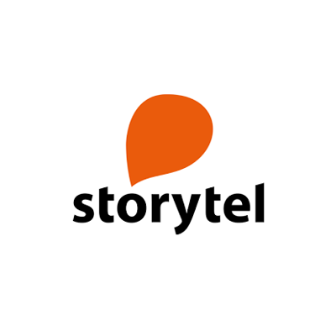 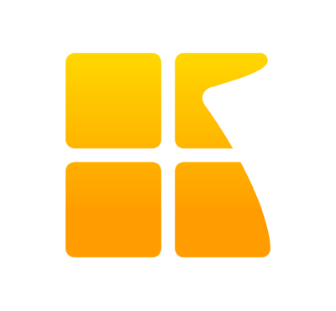 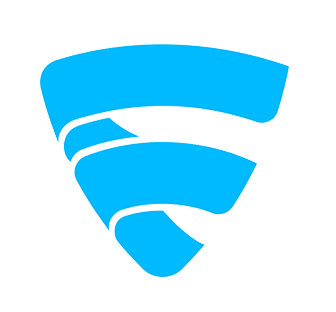 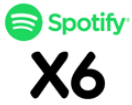 STORYTEL
Streama eller läs tusentals
ljud och e-böcker 

169 kr/mån
FSECURE
Du kan skydda upp till tio enheter – mobiler, 
surfplattor och datorer

från 29 kr/mån
SPOTIFY FAMILJ 
Lyssna på all världens musik


149 kr/mån
READLY
Obegränsade tidningsmagasin – välkända 
svenska och internationella magasin

99 kr/mån
2018-02-09
Hur hänger allt ihop?
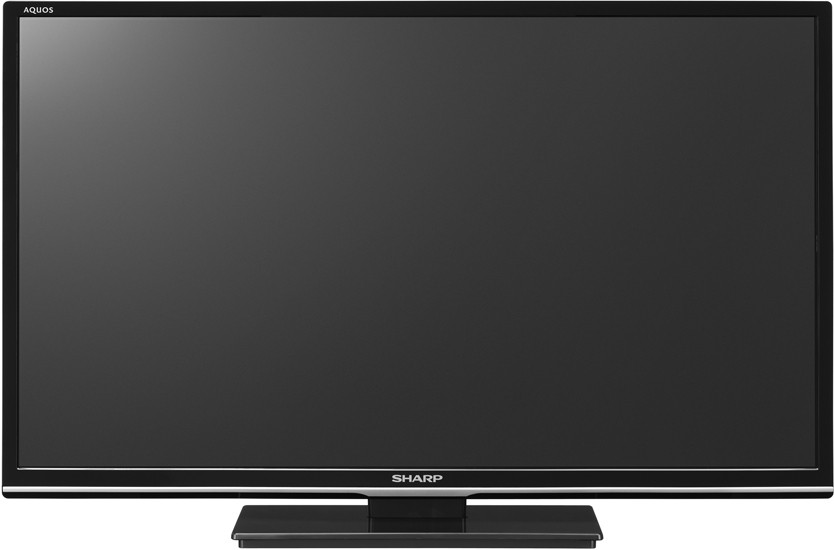 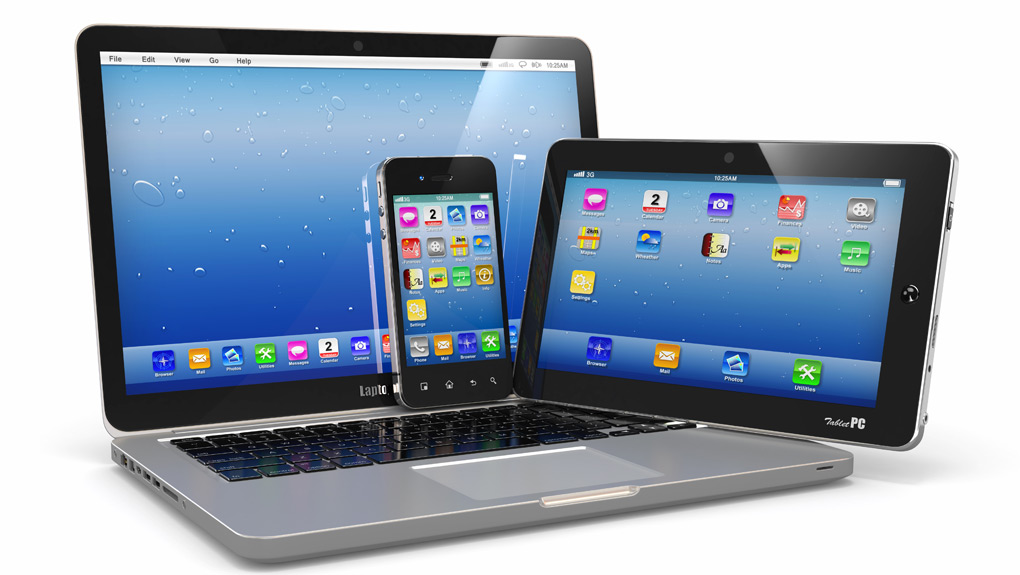 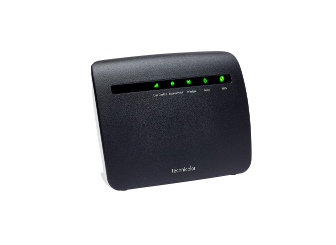 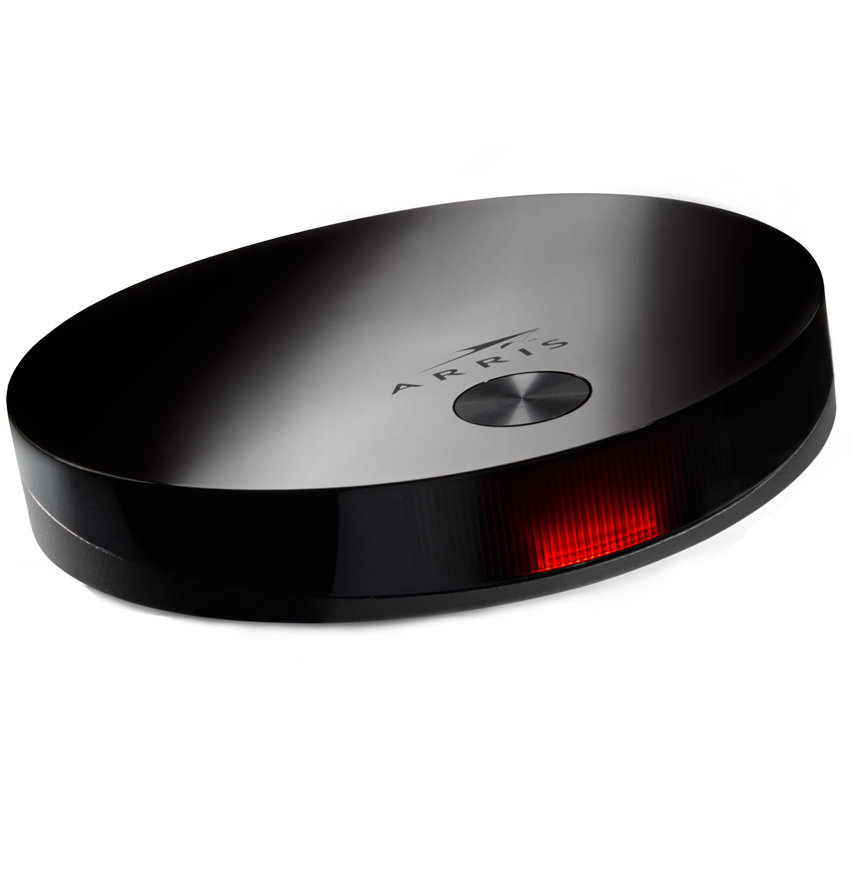 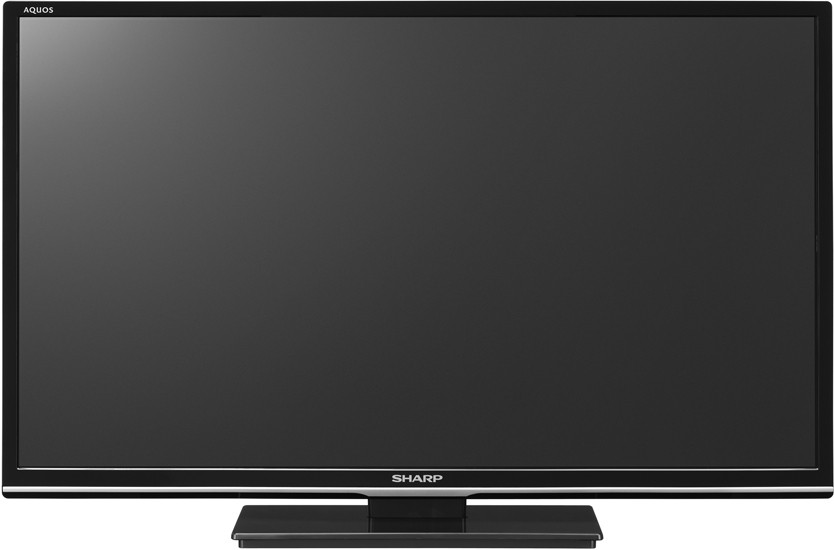 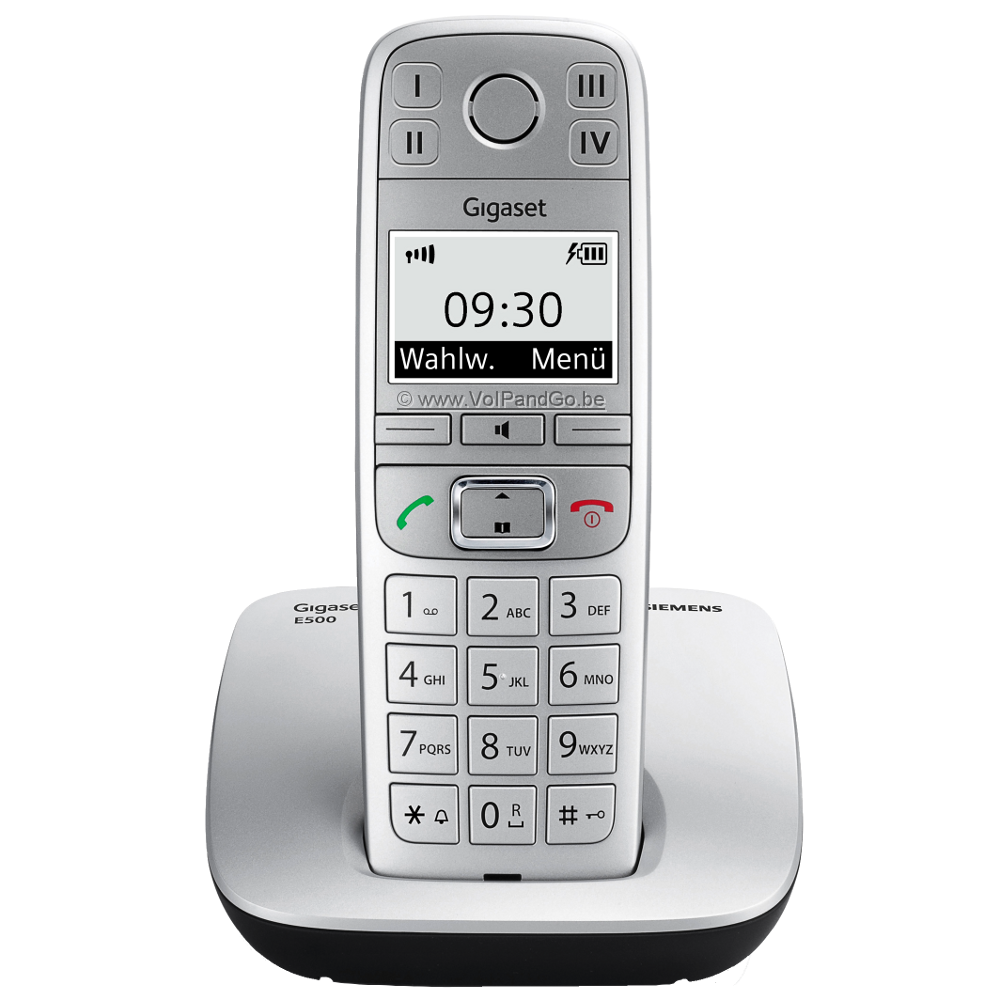 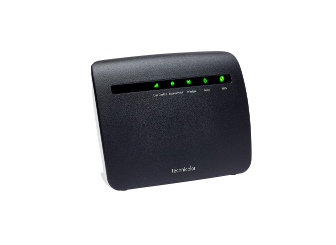 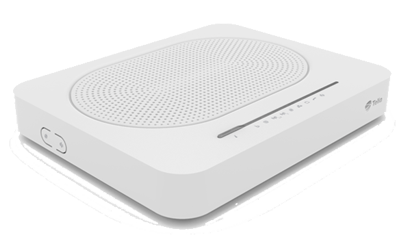 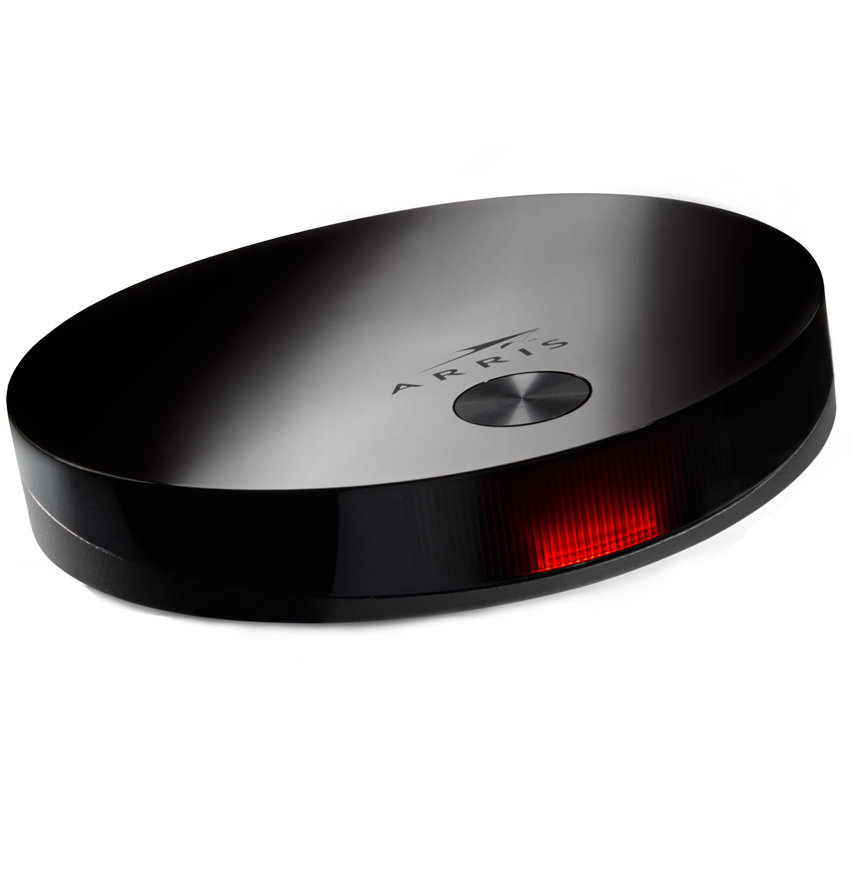 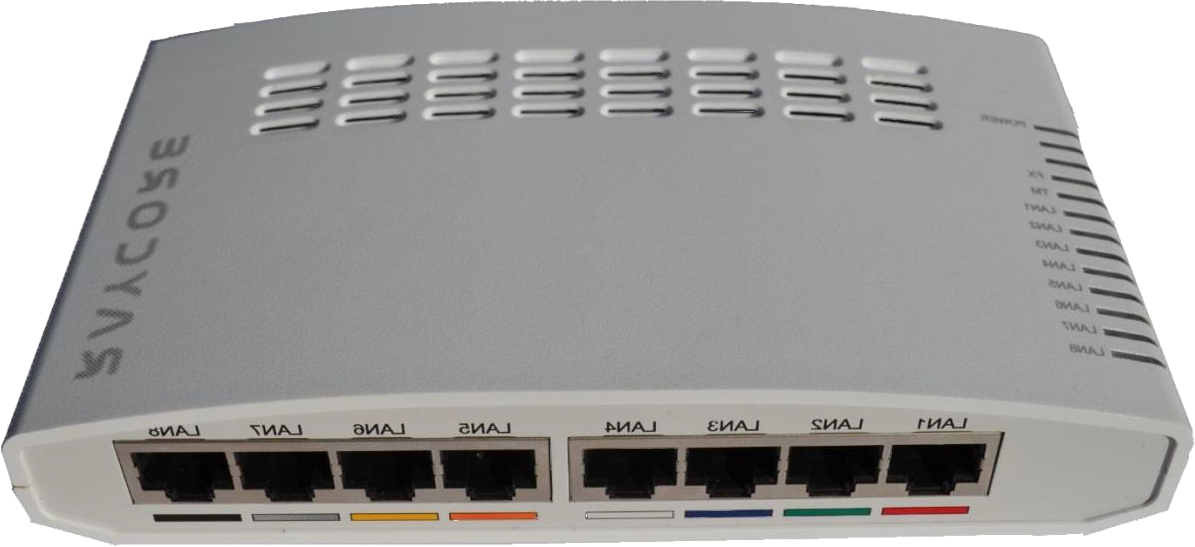 Vanliga frågor….
Behöver jag säga upp mina tjänster hos Telia idag?

Om jag har annan operatör, hur gör jag då?

Jag har inte svenskt personnummer, vad gäller?

Vad gör jag om jag får faktura för mitt gamla Telia Bredband?

Kan priserna ändras?

Om jag vill flytta med mig tjänsterna, kan jag det?

När kommer tjänsterna igång?

Vilka gör vad? Styrelsen, KO Zitius, Telia
2018-02-09